Redesign Workbook
Planning your Redesign
Table of Contents
Apply for Redesign: Milestone 1
Mission Inception: Milestone 2
Building the Launchpad: Milestone 3
Designing the Rocket: Milestone 4
Building the Rocket: Milestone 5
Show and Launch: Milestone 6
View all tasks as a Checklist.
Apply for Redesign
Milestone 1
Turnkey Activities
Create a Collective Why
Administer the/a Culture Survey
Reflect
Why do you want to Redesign your school? 
What is your school’s Collective Why?
Directions: Create a ‘why’ statement. Why did your school staff say ‘yes’ to Kansans Can Redesign? In this section, please provide your school’s Collective Why.
Culture Survey Reflection
Directions: Answer the following questions. Responses can be added below, or you can link to a document with your reflections. 
What percent of your staff participated in the survey? 
What caught your attention from the data? 
What is some good news from the data? 
What are some areas in need of growth? 
What are some next steps for your team? What might you need to keep in mind as you move forward?
Mission Inception
Milestone 2
Turnkey Activities
Kansans Can Redesign Google Site Exploration

Create a ‘20% Calendar’
SRT Roles and Responsibilities
Support- Quality Criteria for Pilot and Copilot
Support- Team Charter 
Support- Principals: Establishing Instructional Teams
Communication Plan
How will you make time for Redesign? 
What is your plan for dedicating 20% of your time to what is wildly important?
Directions: Add a calendar showing how time will be dedicated toward Redesign work. And/Or provide a brief narrative outlining how you will ensure that 20% of your time is dedicated to what is wildly important.
SRT Roles & Responsibilities
Directions: Complete the SRT Roles and Responsibilities Organizer as you build out your team. You will also, as a team, consider the readiness and needs of other school personnel as you begin the Redesign Process.
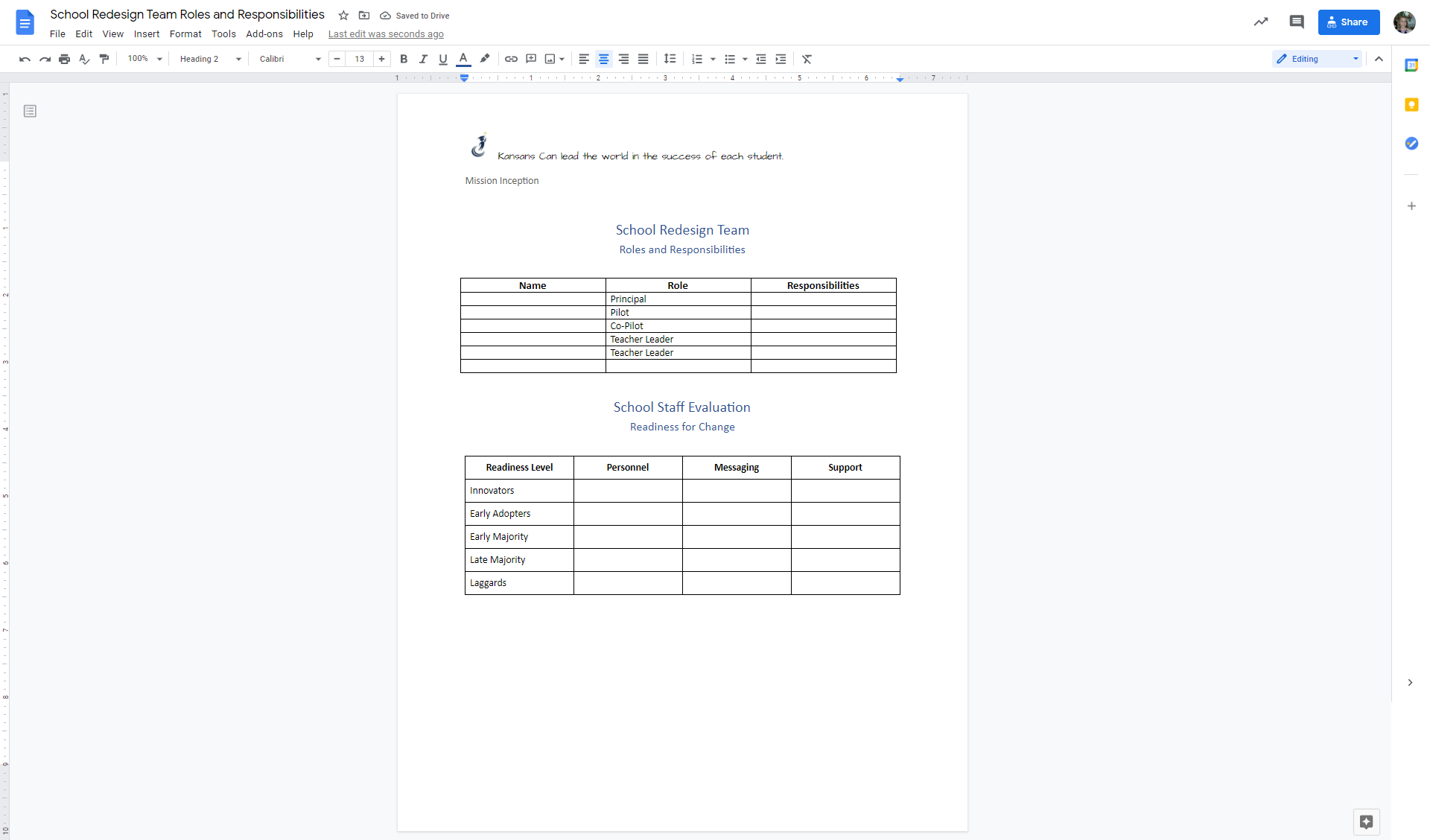 [Speaker Notes: Support- Quality Criteria for Pilot and Copilot
Support- Team Charter 
Support- Principals: Establishing Instructional Teams]
Communication Plan
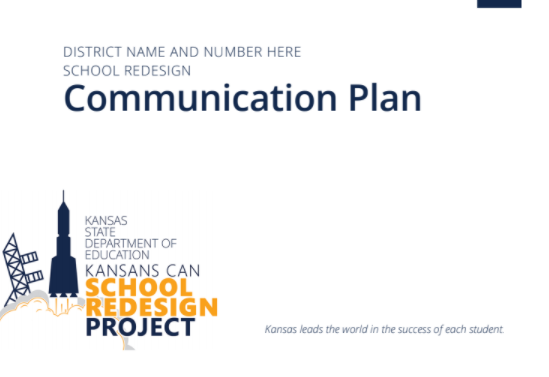 Directions: Use this communication plan template to help your team streamline your messaging around Redesign. Make a copy to begin editing. (PDF/Word)
Building the Launchpad
Milestone 3
Turnkey
Collective Why (if not already done) 
Culture Survey (if not already done) 

Shared Vision 
Business/Community Action Plan 
Data Analysis
[Update] Communication Action Plan
Shared Vision
Directions: Answer the following questions. Responses can be added below, or you can link to a document with your reflections. 
How did you determine your core values and beliefs? 
Who all did you engage in that process? How did you engage them? 
How did you determine your Shared Vision? 
Who all did you engage in that process? How did you engage them? 
How do you plan on sharing your vision with stakeholders?
Business Engagement Plan
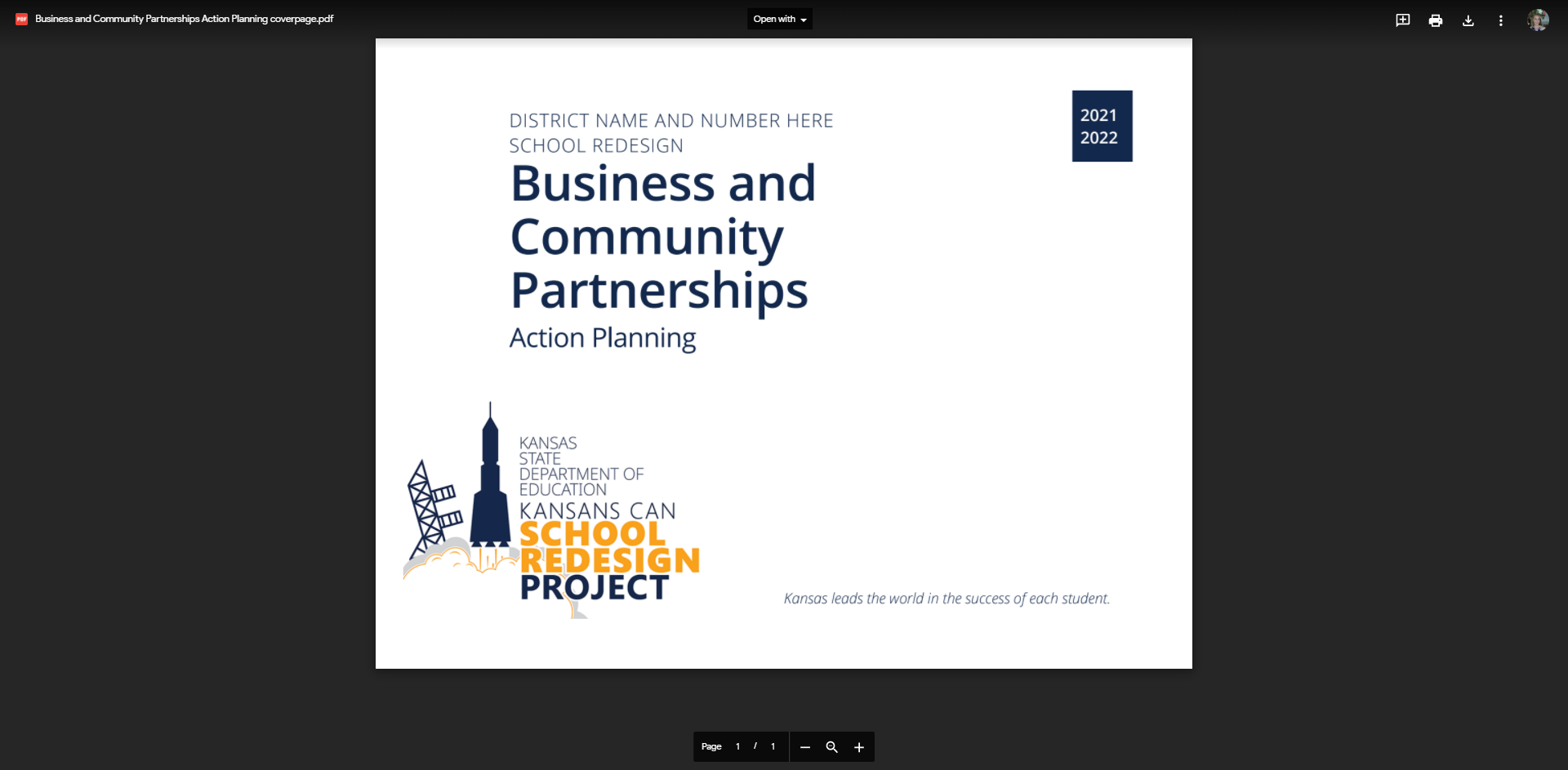 Directions: Use this communication plan template to help your team streamline your messaging around Redesign. Make a copy to begin editing. (PDF/Word)
[Speaker Notes: Alternative Outreach Plan.]
Data Review Reflection
Directions: Answer the following questions. Responses can be added below, or you can link to a document with your reflections.
What state level data did you examine? What insights did you have? 
What system level data did you examine? What insights did you have? 
What building level/classroom level data did you examine? What insights did you have?
How did you engage all staff in data review process? What key takeaways came from those conversations?
Designing the Rocket
Milestone 4
Sample
Turnkey Activities
Continue with School Data Reviews as needed

Empathize
How Might We
Perfect Day 
Define Goal Areas (Begin Blueprint Slides) 
System alignment & Reflection
Gap Analysis for Goal Areas (will continue in Building the Rocket for each strategy) 
Ideate Strategies & Research 
Action Plans (will continue in Building the Rocket for each strategy)
Reflection
How did you engage staff in Design Thinking? How did you empathize, define, and generate HMW Questions?
Directions: Summarize how you engaged all staff in the first steps of the design thinking process.
How will your building and district work together toward continuous improvement and growth?
Directions: Summarize the guardrails established with your district. How will you align your improvement efforts?
VISION: Kansas leads the world in the success of each student.
Kindergarten Readiness
Social Emotional Growth
Individual Plan of Study
Graduation Rate
Post Secondary Effective Rate
System VISION:
System Values
KESA Goal Area:
KESA Goal Area:
Lag Measure(s):
Lag Measure(s):
School VISION:
Student Success Skills
Real World Applications
Family/Business/Community Engagement
Personalized Learning
Goal Area:
Goal Area:
Goal Area:
Lag Measure(s)
Lag Measure(s):
Lag Measure(s):
Strategies:
Strategies:
Strategies:
[Speaker Notes: The 4 Redesign Principles and the schools’ shared vision are foundational.
Schools, with the leadership of the SRT, will explore their student profiles, determine their HMW statements (or problems of practice).  These could align with their KESA goal areas.

Schools do not need to have 4 goal areas, they could have fewer, depending on their student profiles.

The work of the investigation teams and the prototype results will inform the strategies that will be put in place.  These strategies need to address the goal areas AND align to the 4 Redesign Principles.]
VISION:
Foundations
Student Success Skills
Real World Applications
Family/Business/Community Engagement
Personalized Learning
How might we ...?
Goal Area:
Goal Area:
Goal Area:
Lag Measure(s)
Lag Measure(s):
Lag Measure(s):
Strategies:
Strategies:
Strategies:
Goal Areas and Strategies
[Speaker Notes: The 4 Redesign Principles and the schools’ shared vision are foundational.
Schools, with the leadership of the SRT, will explore their student profiles, determine their HMW statements (or problems of practice).  These could align with their KESA goal areas.

Schools do not need to have 4 goal areas, they could have fewer, depending on their student profiles.

The work of the investigation teams and the prototype results will inform the strategies that will be put in place.  These strategies need to address the goal areas AND align to the 4 Redesign Principles.]
Goal Area #1:


Lag Measure:
Target Area:
Target Area:
Target Area:
Goal Area, Target Areas, and Strategies
Lag Measure:
Lag Measure:
Lag Measure:
Strategy:
Strategy:
Strategy:
[Speaker Notes: The 4 Redesign Principles and the schools’ shared vision are foundational.
Schools, with the leadership of the SRT, will explore their student profiles, determine their HMW statements (or problems of practice).  These could align with their KESA goal areas.

Schools do not need to have 4 goal areas, they could have fewer, depending on their student profiles.

The work of the investigation teams and the prototype results will inform the strategies that will be put in place.  These strategies need to address the goal areas AND align to the 4 Redesign Principles.]
Goal Area #2:
Target Area:
Target Area:
Target Area:
Goal Area, Target Areas, and Strategies
Lag Measure:
Lag Measure:
Lag Measure:
Strategy:
Strategy:
Strategy:
[Speaker Notes: The 4 Redesign Principles and the schools’ shared vision are foundational.
Schools, with the leadership of the SRT, will explore their student profiles, determine their HMW statements (or problems of practice).  These could align with their KESA goal areas.

Schools do not need to have 4 goal areas, they could have fewer, depending on their student profiles.

The work of the investigation teams and the prototype results will inform the strategies that will be put in place.  These strategies need to address the goal areas AND align to the 4 Redesign Principles.]
Goal Area #3:
Target Area:
Target Area:
Target Area:
Goal Area, Target Areas, and Strategies
Lag Measure:
Lag Measure:
Lag Measure:
Strategy:
Strategy:
Strategy:
[Speaker Notes: The 4 Redesign Principles and the schools’ shared vision are foundational.
Schools, with the leadership of the SRT, will explore their student profiles, determine their HMW statements (or problems of practice).  These could align with their KESA goal areas.

Schools do not need to have 4 goal areas, they could have fewer, depending on their student profiles.

The work of the investigation teams and the prototype results will inform the strategies that will be put in place.  These strategies need to address the goal areas AND align to the 4 Redesign Principles.]
Building the Rocket
Milestone 5
Prototype Gap Analysis
Prototype Action Plan
Description of Strategy(ies): (insert description here)
What Lead Data will you Scoreboard? 

What is your cadence of accountability?
[Speaker Notes: Resources to Support
Creating a scoreboard 
Accountability Talks 
Deepen knowledge on 4 Principles of Redesign]
Scoreboard and Accountability Plan
What will it look like if this strategy is successful? How might this impact the State Board Outcomes?
[Speaker Notes: Resources to Support
Creating a scoreboard 
Accountability Talks 
Deepen knowledge on 4 Principles of Redesign]
Prototype Gap Analysis
Prototype Action Plan
Description of Strategy(ies): (insert description here)
What Lead Data will you Scoreboard? 

What is your cadence of accountability?
[Speaker Notes: Resources to Support
Creating a scoreboard 
Accountability Talks 
Deepen knowledge on 4 Principles of Redesign]
Scoreboard and Accountability Plan
What will it look like if this strategy is successful? How might this impact the State Board Outcomes?
[Speaker Notes: Resources to Support
Creating a scoreboard 
Accountability Talks 
Deepen knowledge on 4 Principles of Redesign]
Prototype Gap Analysis
Prototype Action Plan
Description of Strategy(ies): (insert description here)
What Lead Data will you Scoreboard? 

What is your cadence of accountability?
[Speaker Notes: Resources to Support
Creating a scoreboard 
Accountability Talks 
Deepen knowledge on 4 Principles of Redesign]
Scoreboard and Accountability Plan
What will it look like if this strategy is successful? How might this impact the State Board Outcomes?
[Speaker Notes: Resources to Support
Creating a scoreboard 
Accountability Talks 
Deepen knowledge on 4 Principles of Redesign]
Resource Implications
Directions- Complete the Resource Implication Template for the strategies you anticipate wanting to scale through your Launch and Ascent years.
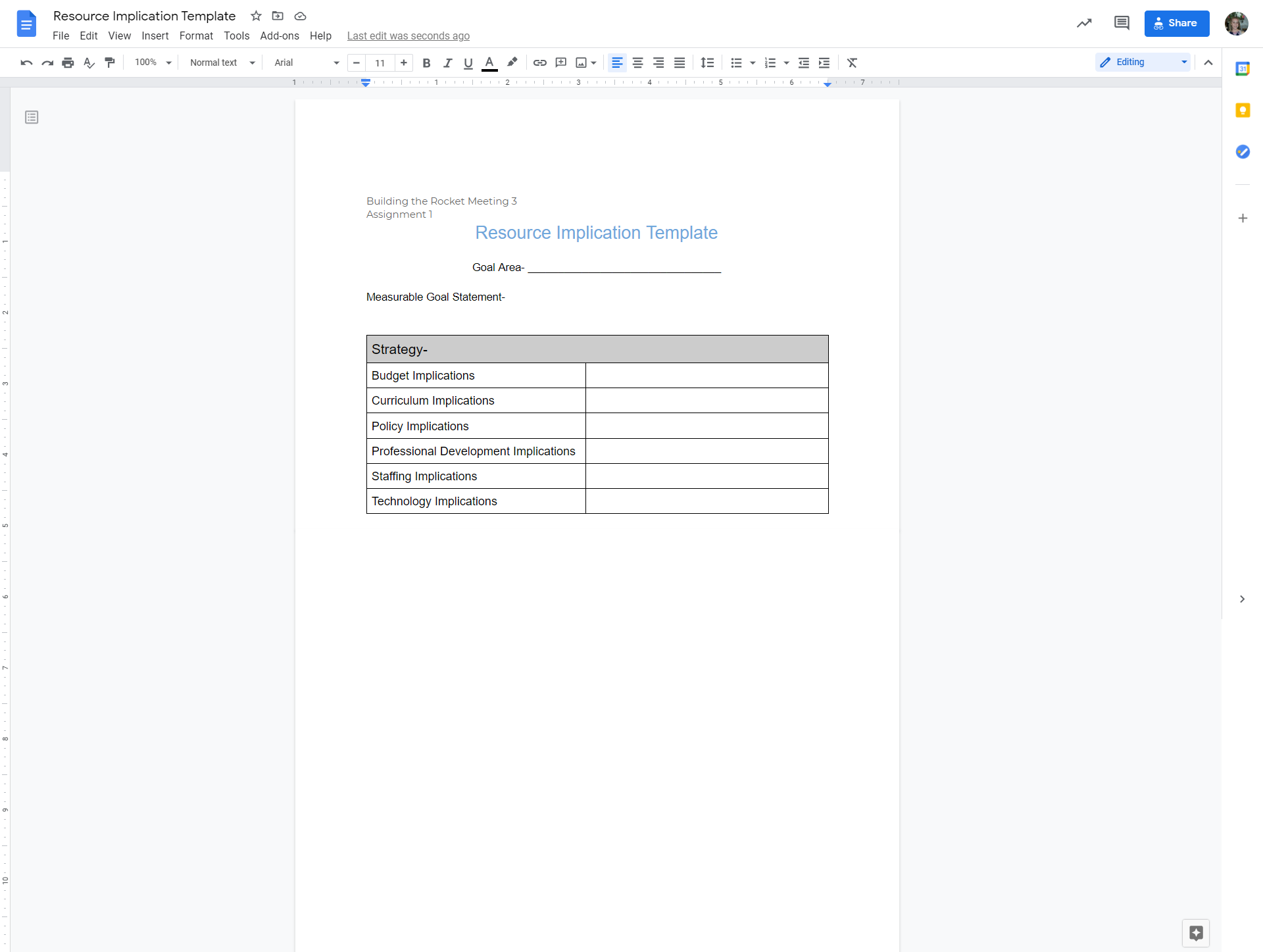 Strategy Report- Scaling Determination
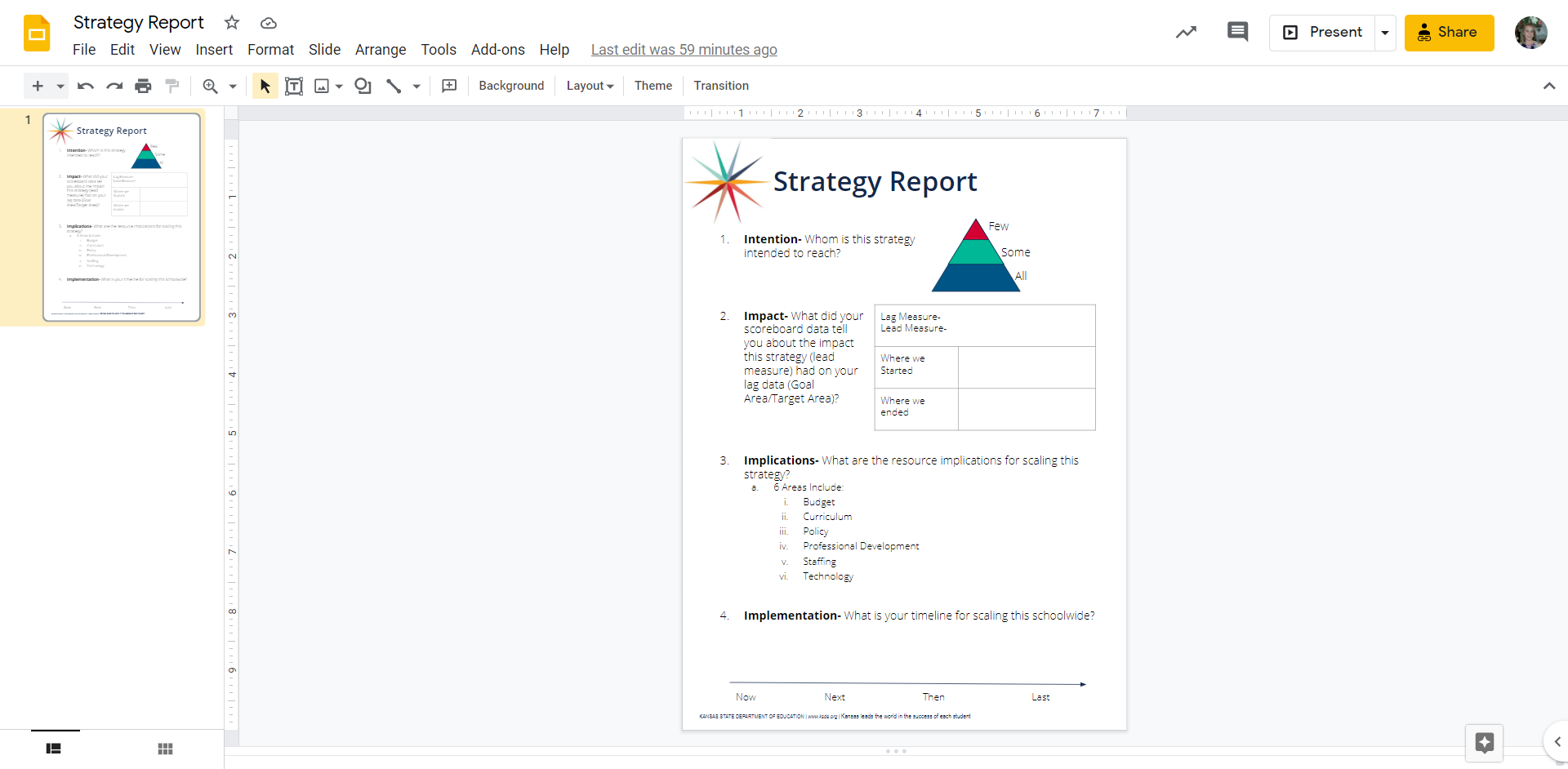 Use this strategy report document to help summarize the intent, impact, and implications for scaling each prototyped strategy. This document is intended to help you prioritize which strategies to scale first.
Show and Launch
Milestone 6
Turnkey Actions
Complete Evidence Collection Planner with Coach 
Self-Evaluate using the Launch Readiness Rubric 

Make sure workbook is complete
Share with Launch Readiness Committee

Craft Redesign Presentation	
See Template slides for support
Launch Readiness Rubric
Show & Launch Readiness Expectations: 
All four Redesign Principles are addressed in your Redesign Plan
There is documentation of your work throughout the Plan Year (i.e. blueprint, action plans, and gap analyses for each strategy)
Evidence supports that you have regularly updated your Local Board of Education 
Your School Vision & Goals align with your District Vision & Goals 
Your School Vision & Goals are aligned to the State Vision, Definition of a Successful High School Graduate, and the State Board Outcomes
[Speaker Notes: Rubric- https://www.ksde.org/LinkClick.aspx?fileticket=vnD9-j4k9No%3d&tabid=1251&portalid=0&mid=3630]
Show and Launch Presentation Template
Presentation Requirements
Tips
Pictures & Videos are encouraged
Multiple presenters (elevate teacher voices) 
Make sure key redesign elements are presented clearly:
Why, Vision, Goal Areas, Strategies, Scoreboards, Redesign Principles, etc. 
Incorporate: 
How you engaged all staff? 
How you engaged students? Families? 
How you engaged community? Business? 
What you learned? How will you use that moving forward?
What are the parameters for your presentation?
Who are you? 

What is in your Redesign plan? 

How did you execute and test the ‘what’?  

Do- What will you do to scale?
Approximately 45 minutes
Should be teacher led
Should include…
Your Redesign Story (Who, What, How, Do) 
Why
Shared Vision
Empathize Information
How Might We questions
Goal Areas with Lag Measures
Strategies Selected, Tested, and Outcome Data (Lead Data) 
Lessons Learned
Establishing a Process of Continuous Improvement
Plan to Scale
Sustainability & Growth 
Stakeholder Engagement
Weave in...
Principles- How are you addressing all four Redesign Principles?

Process- How have you used Design Thinking and the 4 Disciplines of Execution to Redesign? How will you continue to use the process in a system of continuous improvement? 

Conditions- How have you grown in shared leadership and collaborative culture? 

Engagement- How did you engage internal and external stakeholders in the process?
Who are you? 
Background. Tell Your Story.
Why Redesign? 
Quantitative Need? Qualitative Need?
Shared Vision
How was it developed? What is your Vision?
How did you Empathize? What did you learn? 
Include quantitative and qualitative information.
What were your ‘How Might We…’ questions?
What are your Goal Areas? 
How did you settle on these? What lag data are they connected to? 
Share Blueprint.
What are your subsequent Target Areas? What is your lag measure? 
What strategies did you test? What was your lead measure? 
Share Blueprint.
As you share each strategy, address: Gap Analysis & Action Plan for each Strategy.
As you share each strategy that you tested, share scoreboard data and perceived impact/effect of the strategy when it comes to achieving your goals and vision.
What did you learn? What is your plan for scaling strategies? How will you continue working toward your Vision?